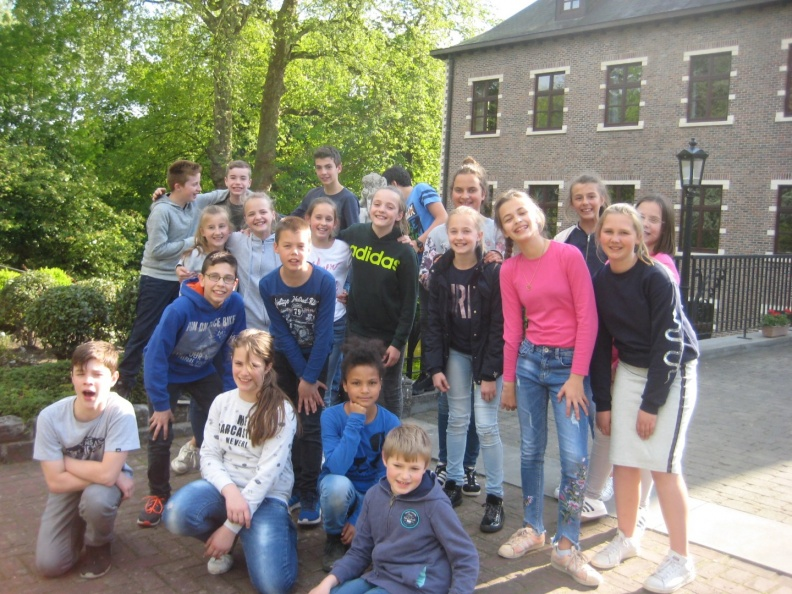 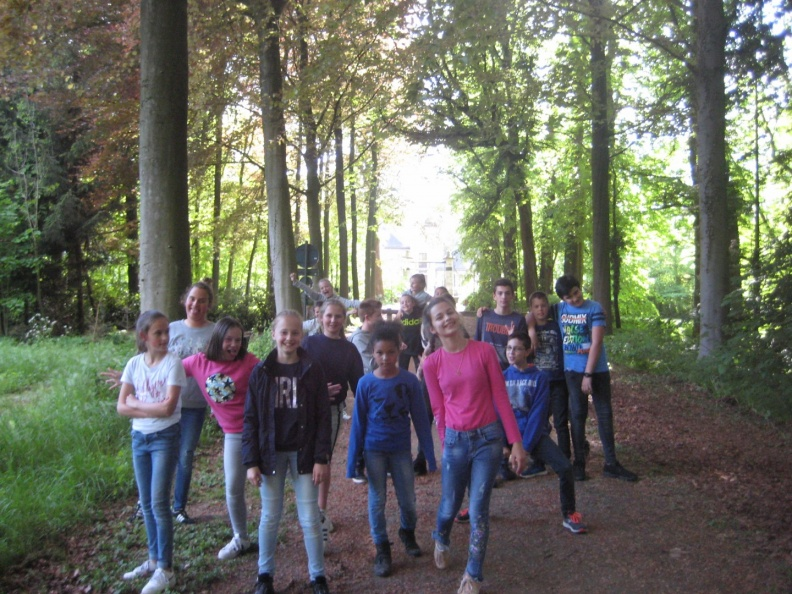 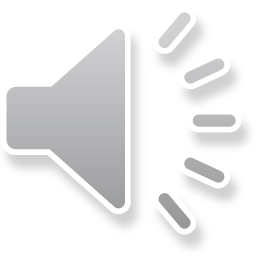 Klas 6a
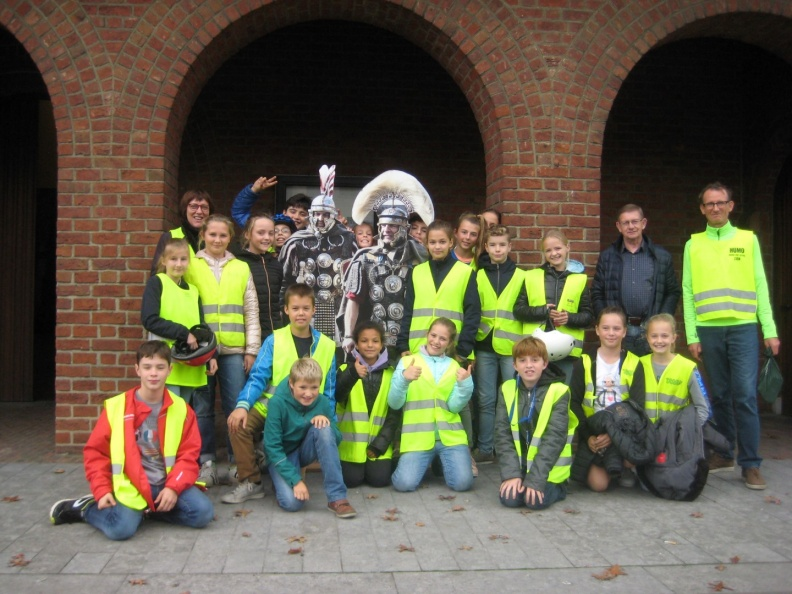 De leukste herinneringen  
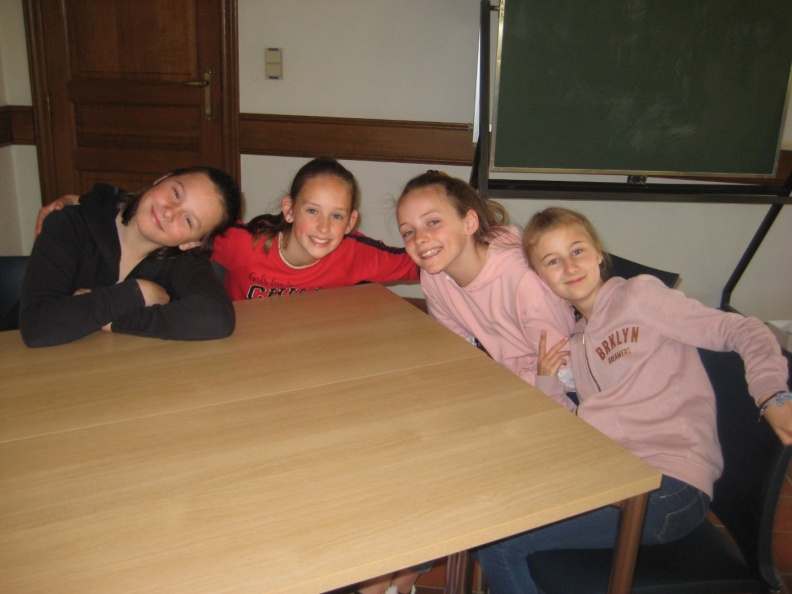 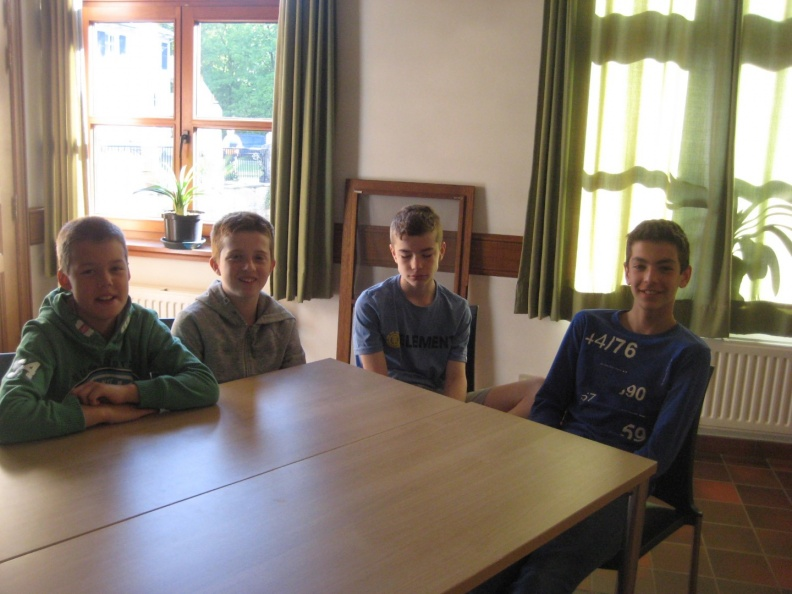 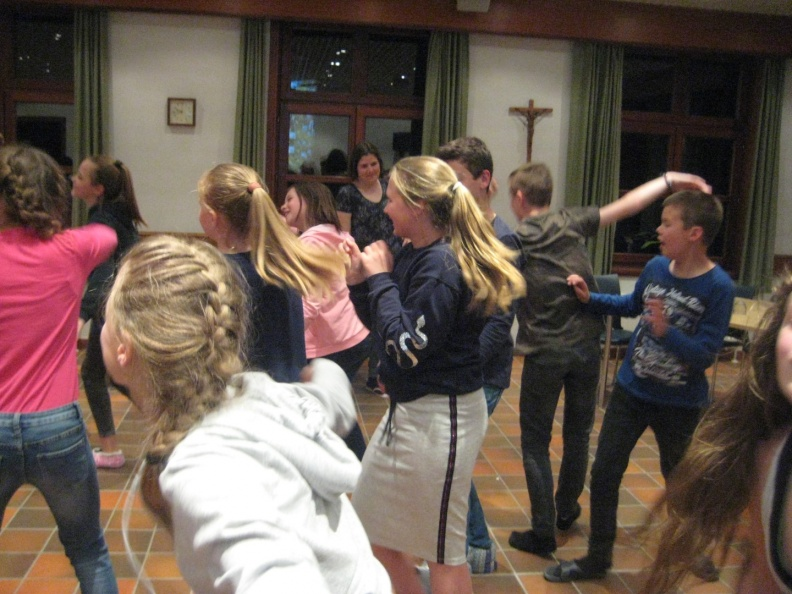 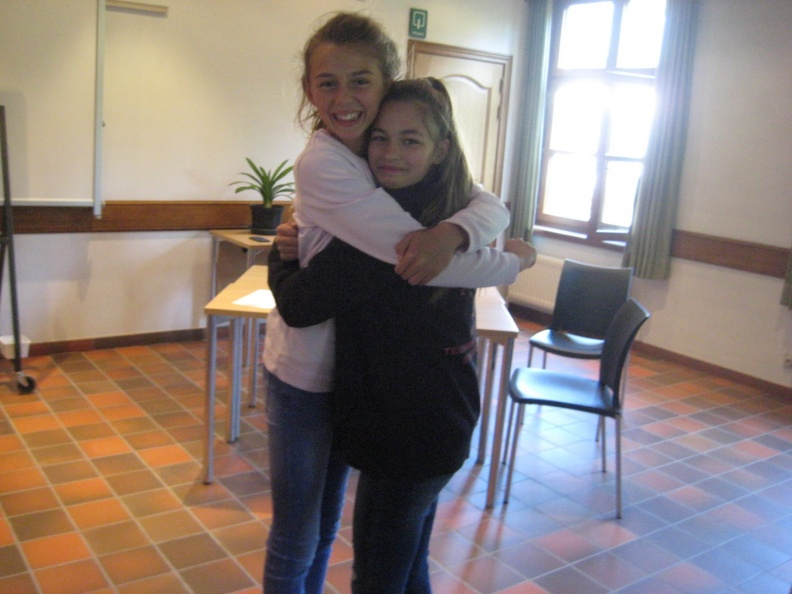 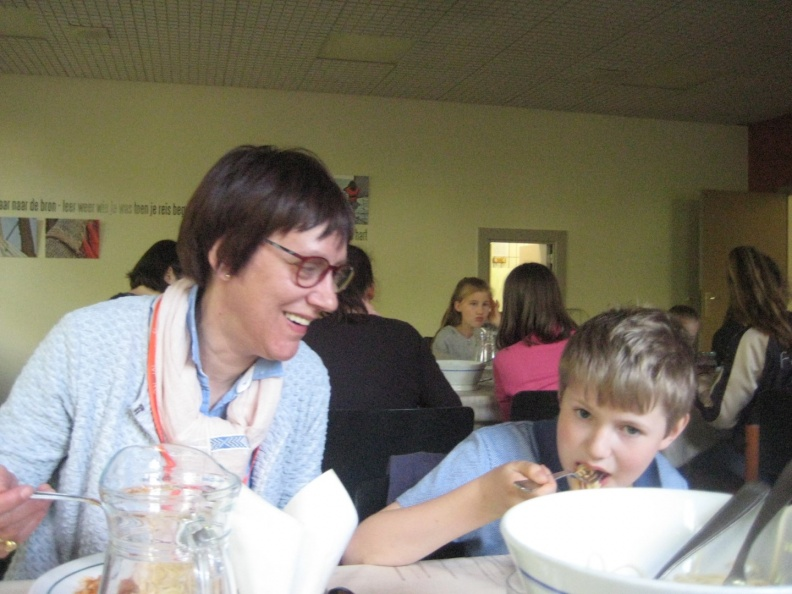 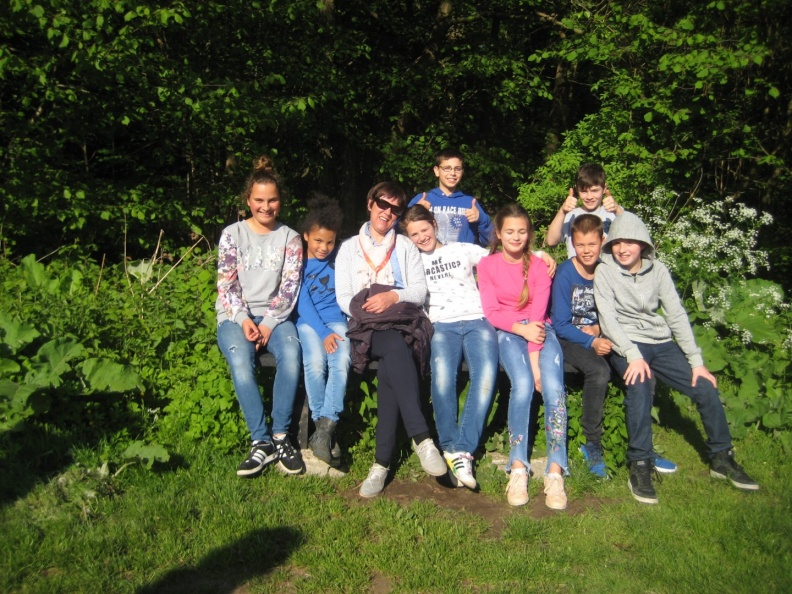 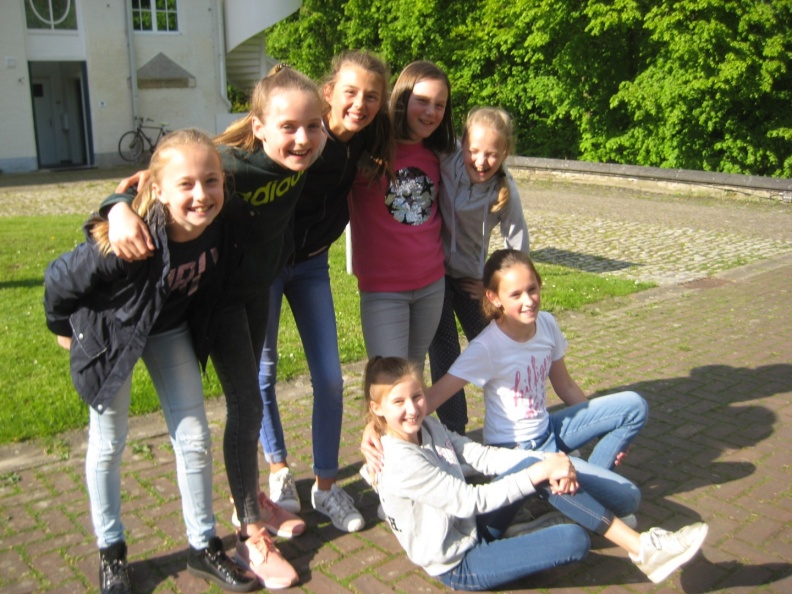 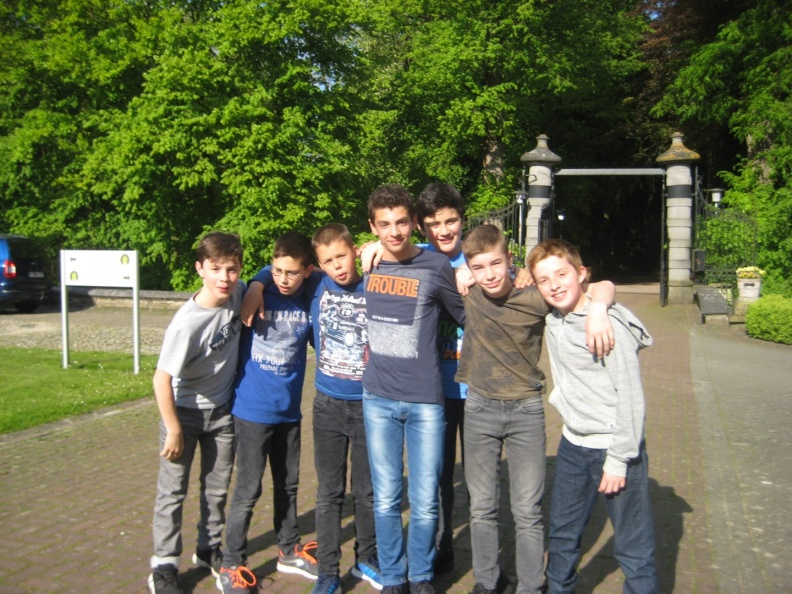 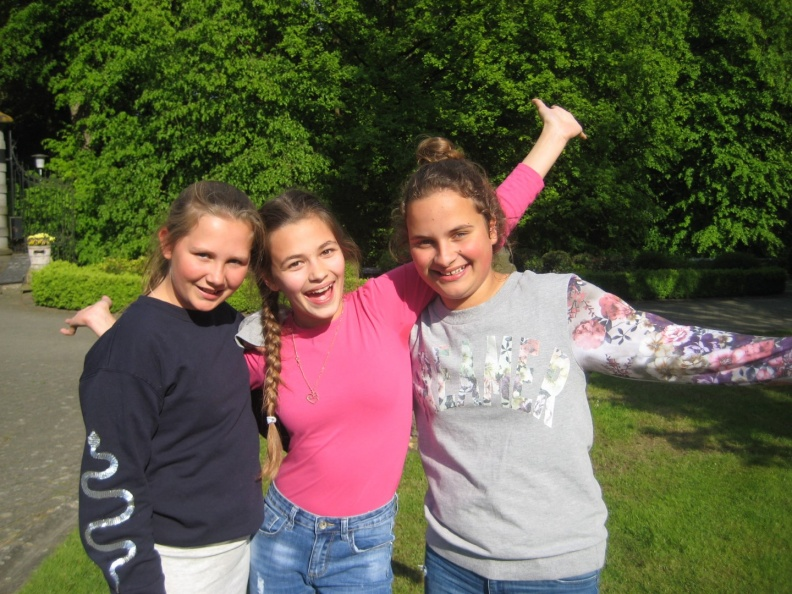 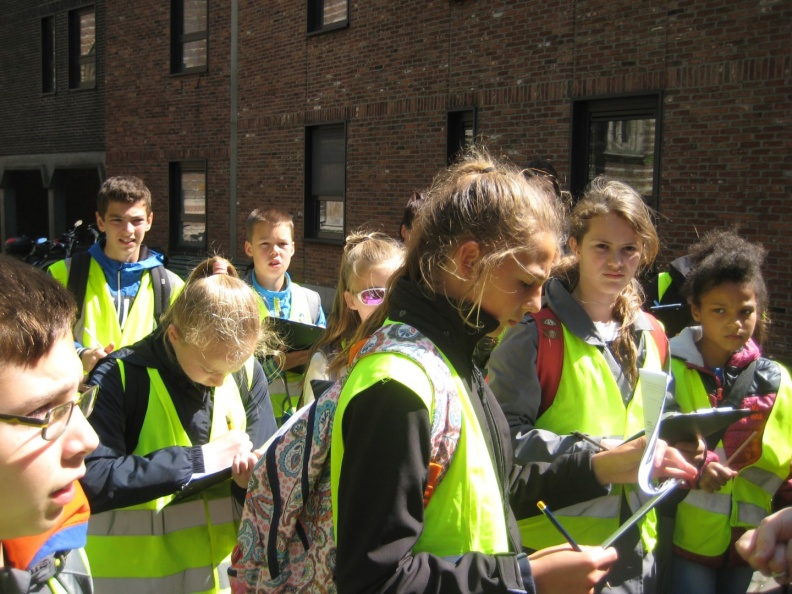 Tweedaagse  
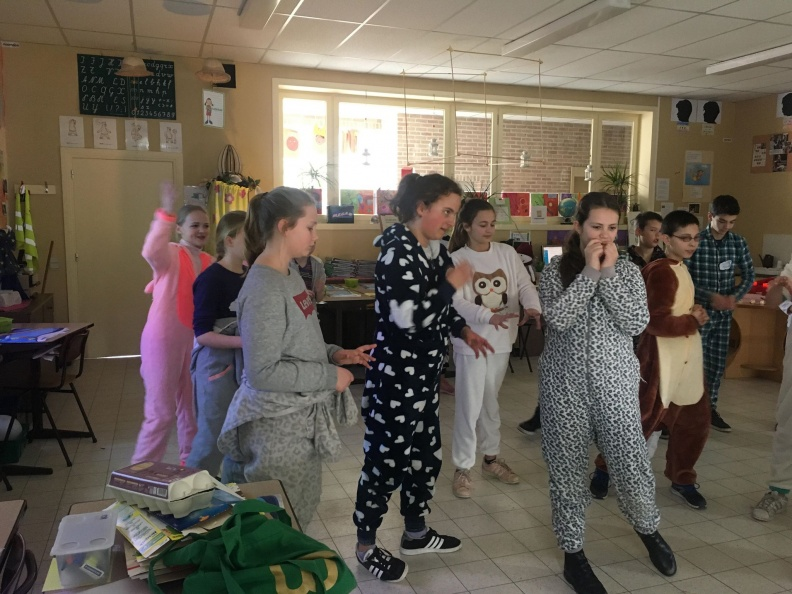 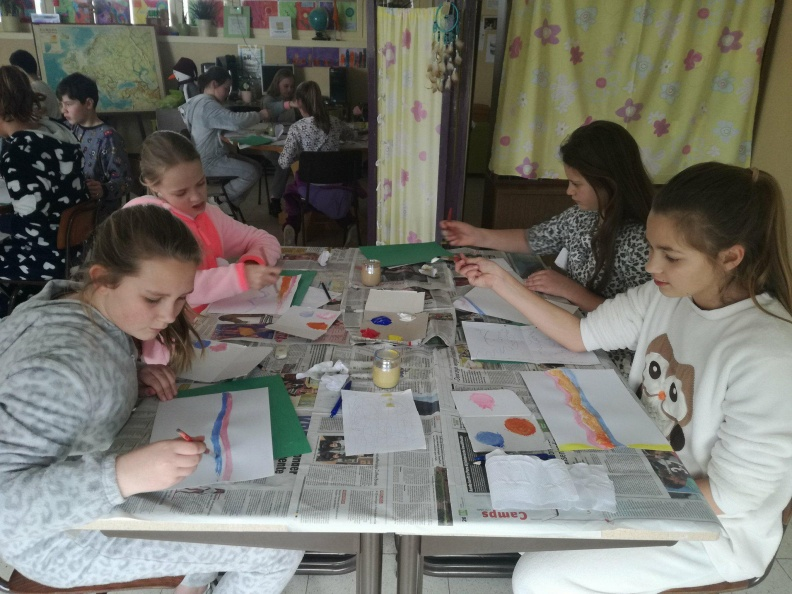 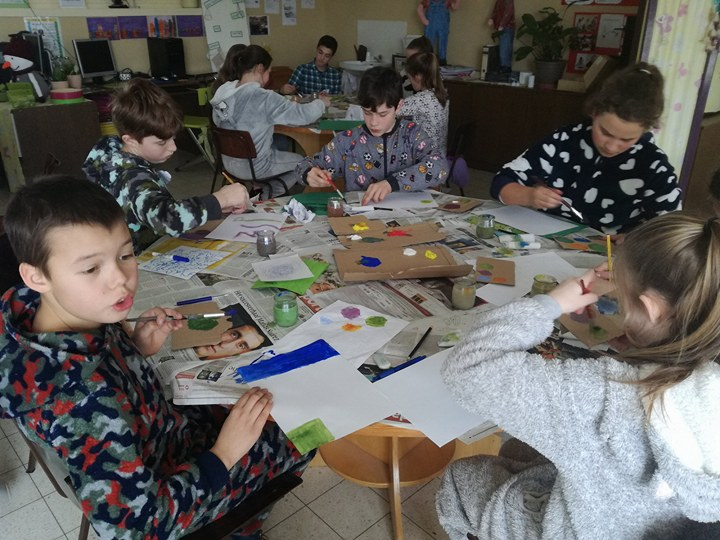 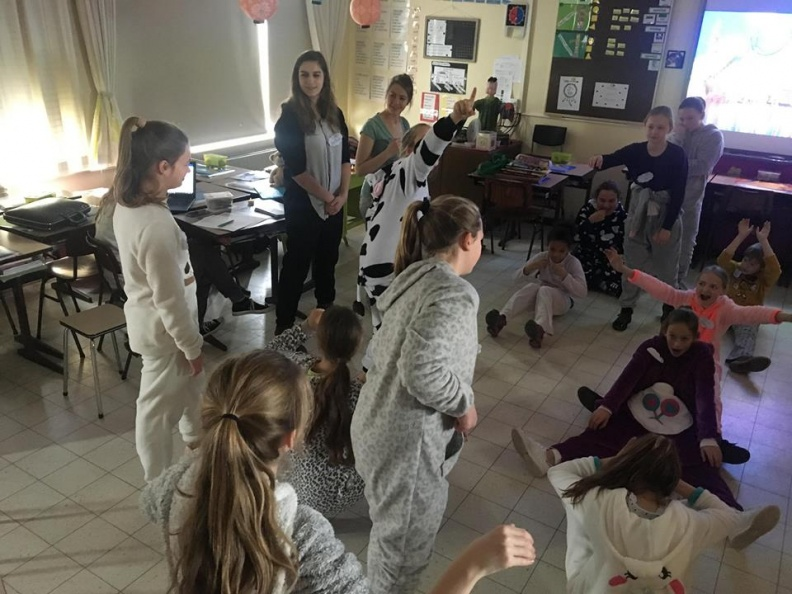 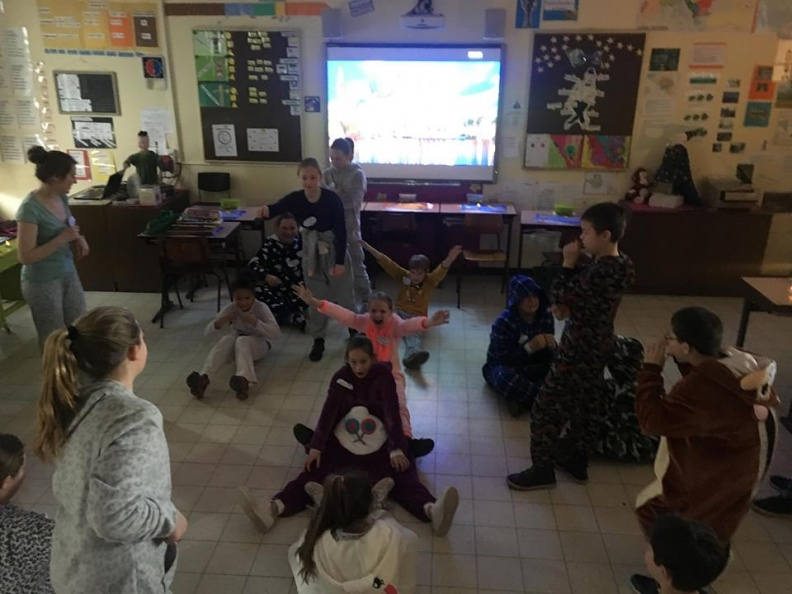 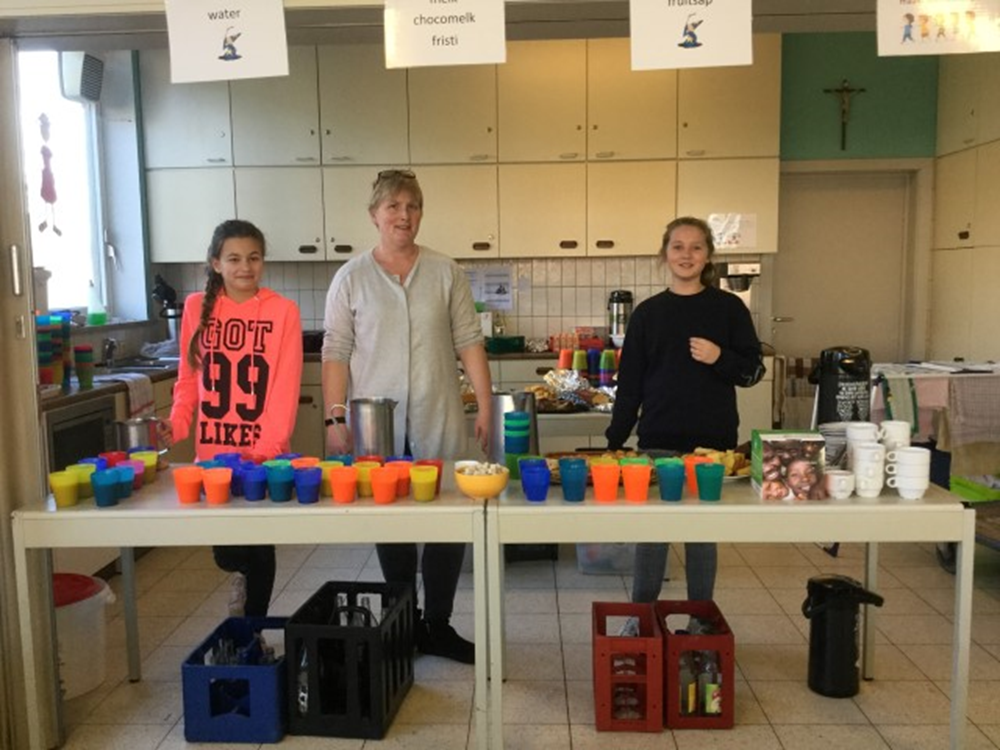 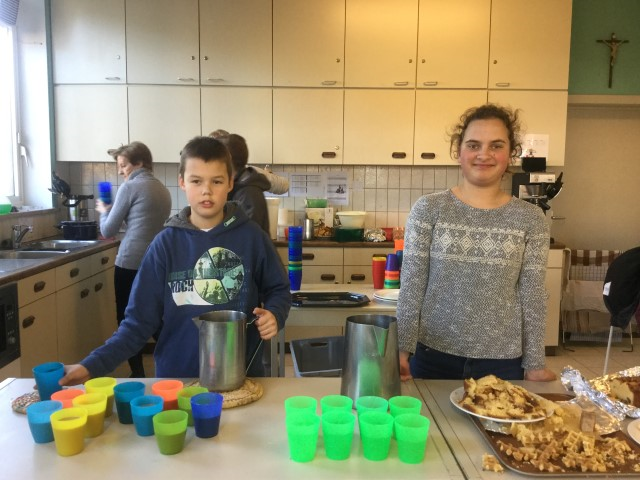 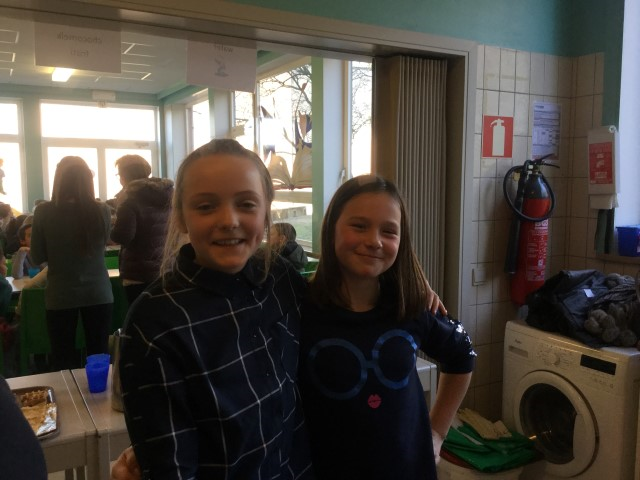 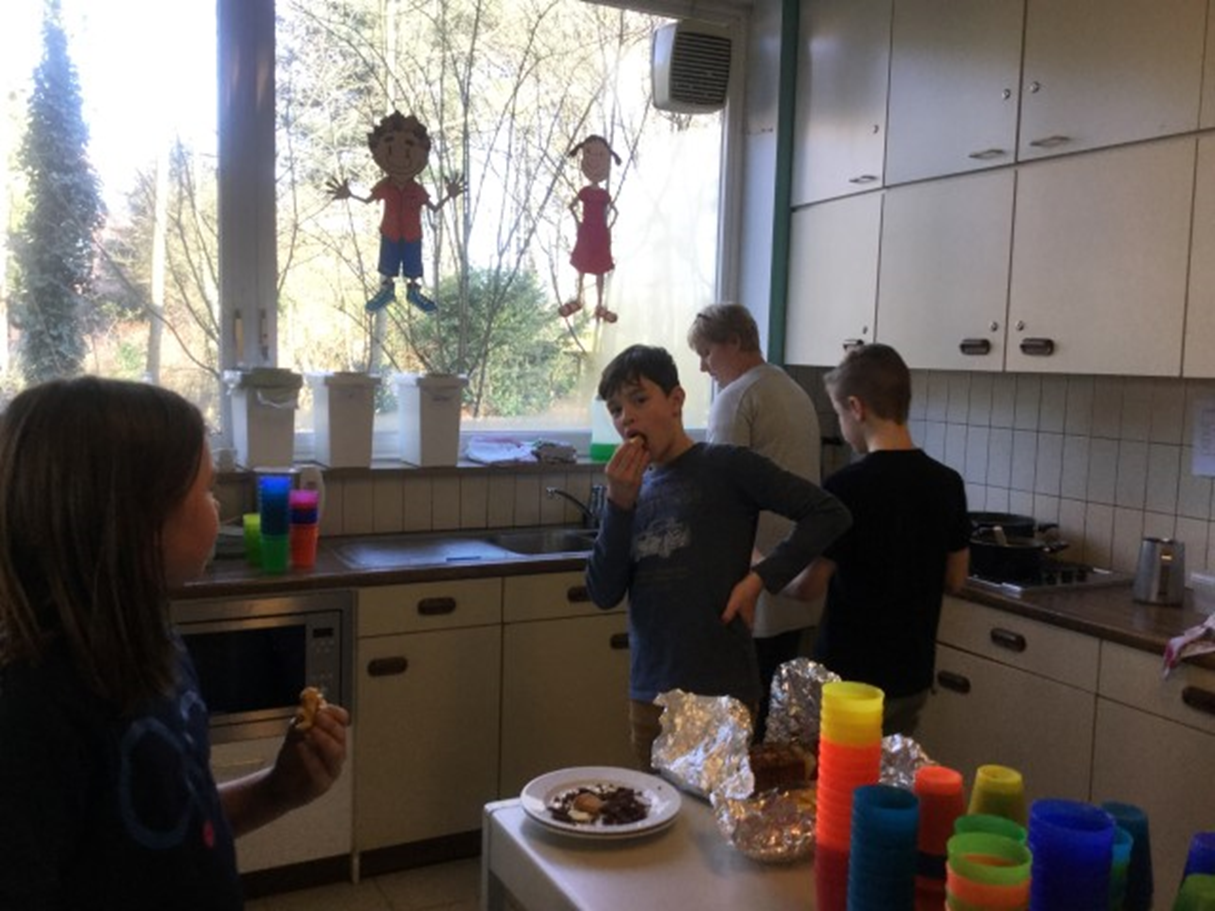 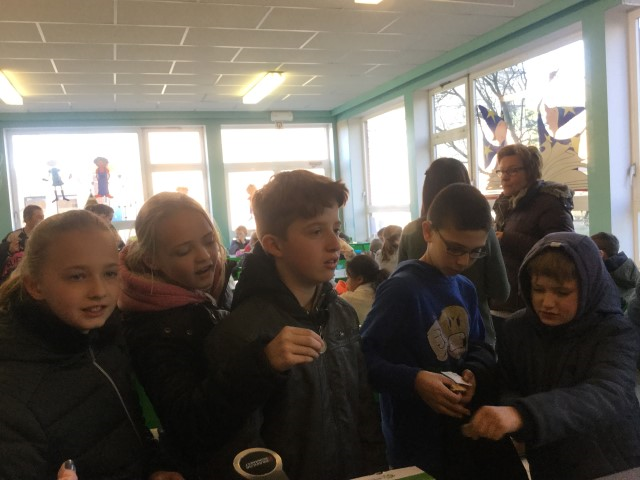 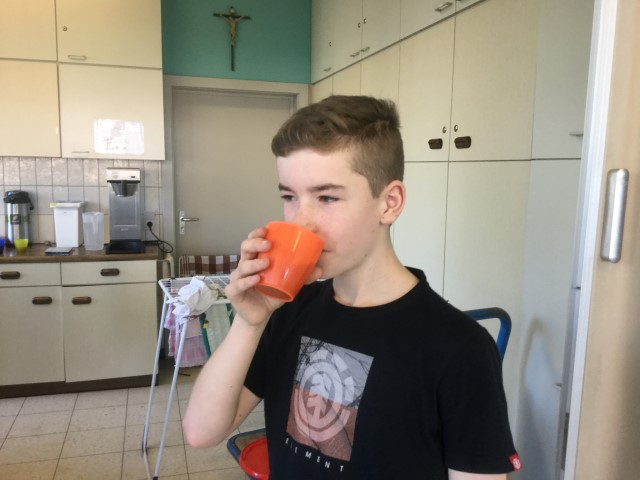 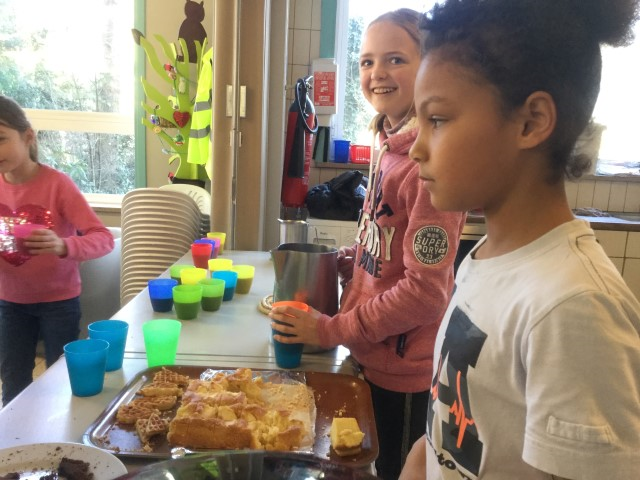 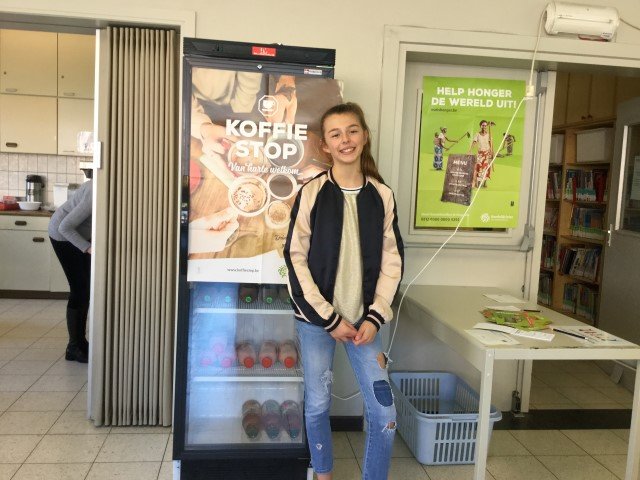 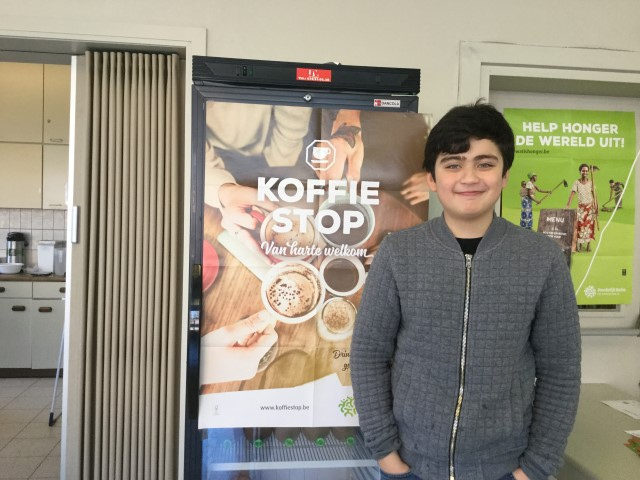 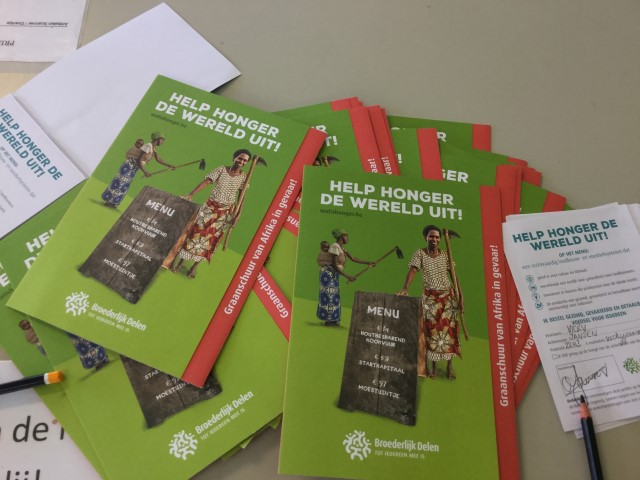 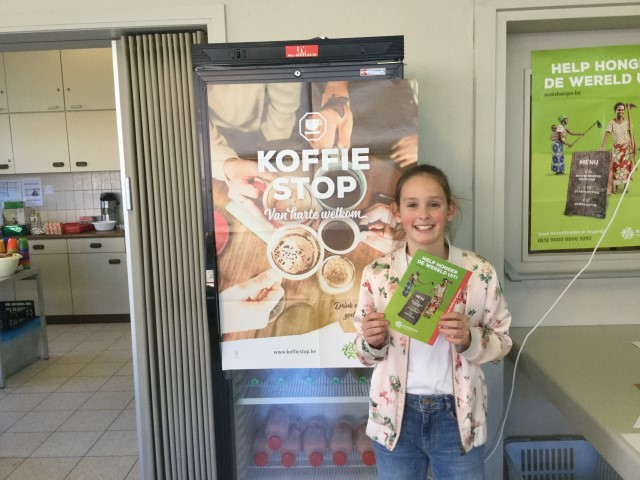 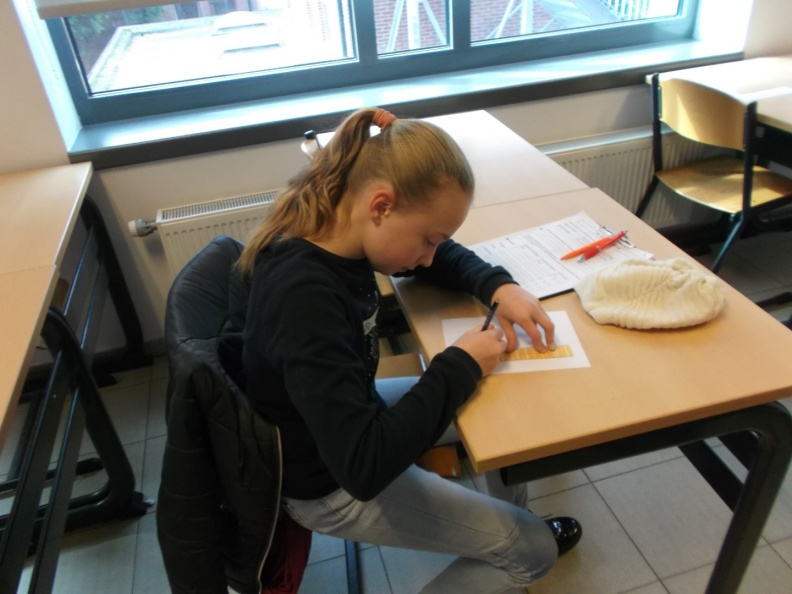 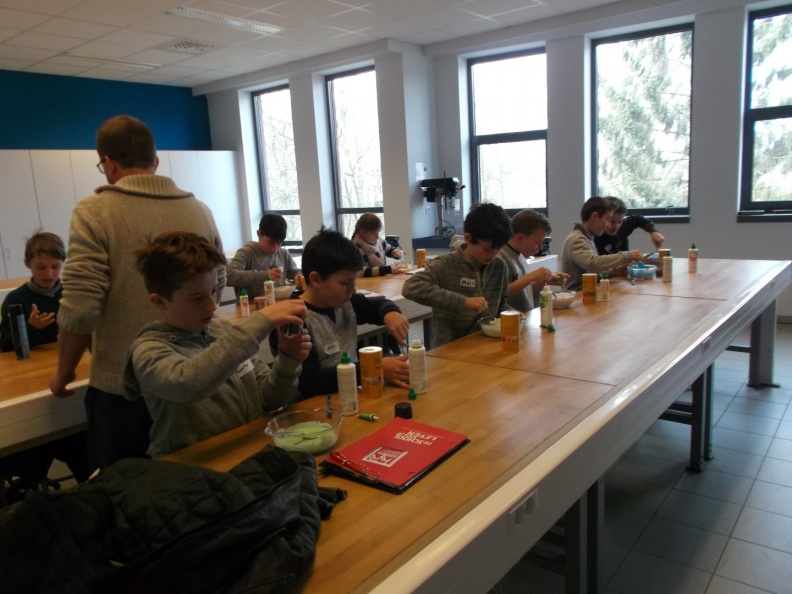 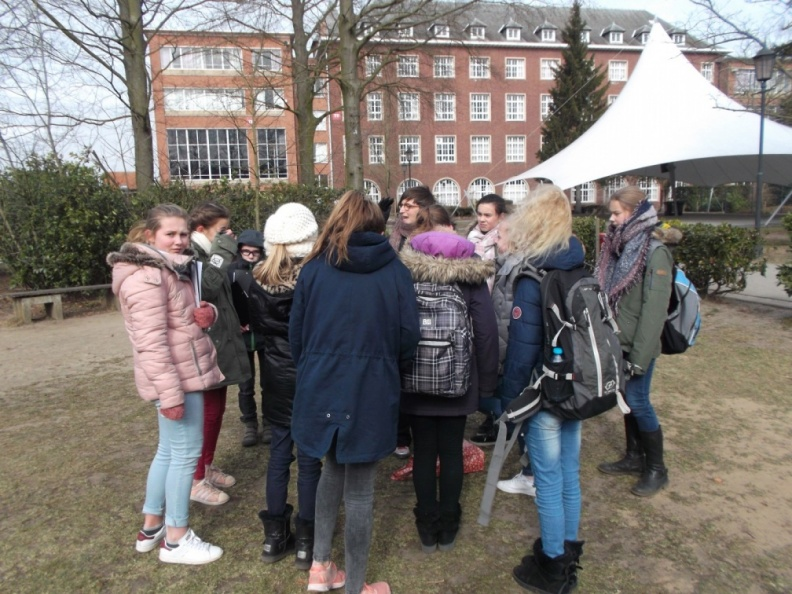 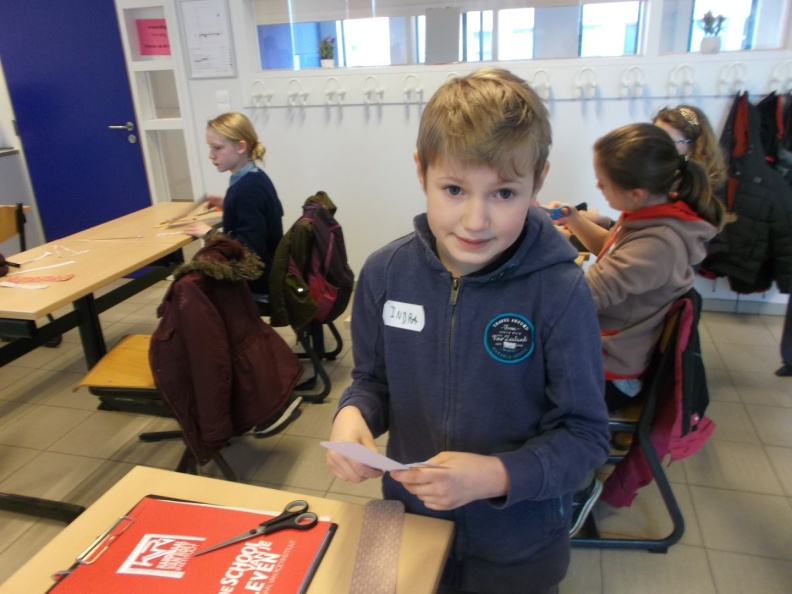 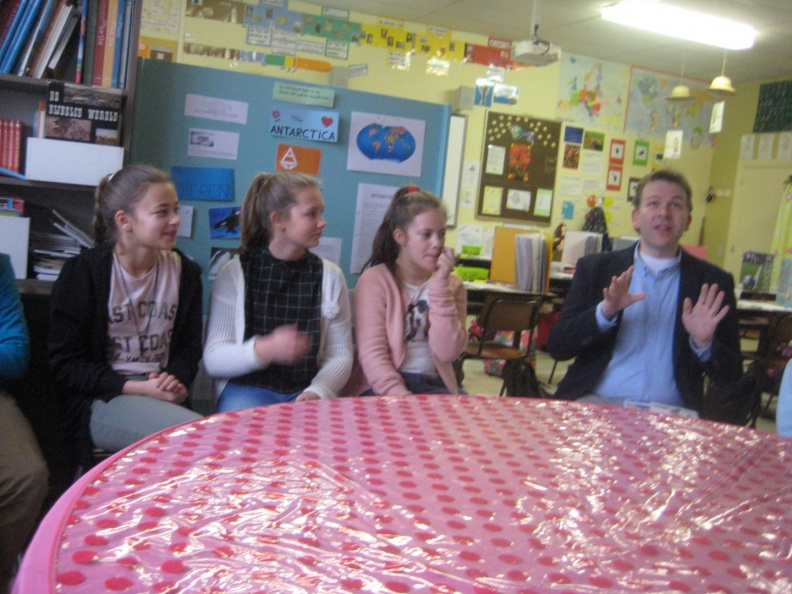 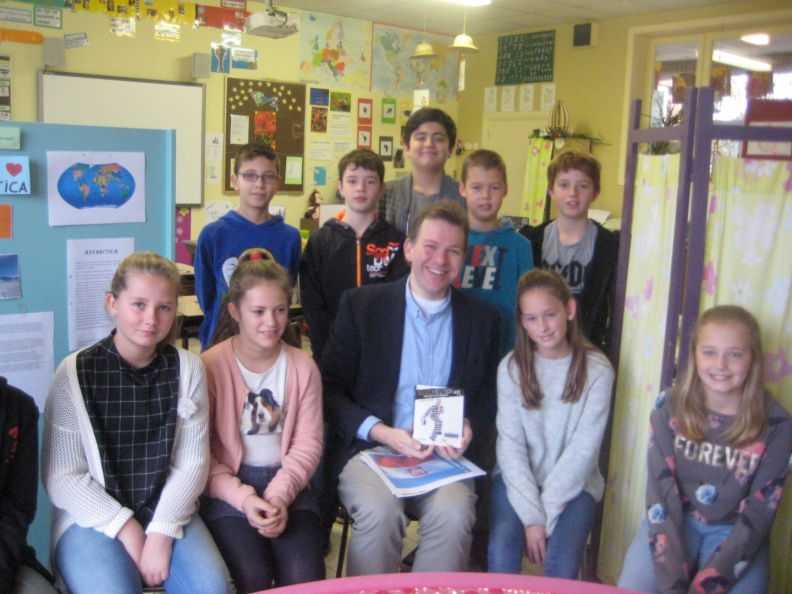 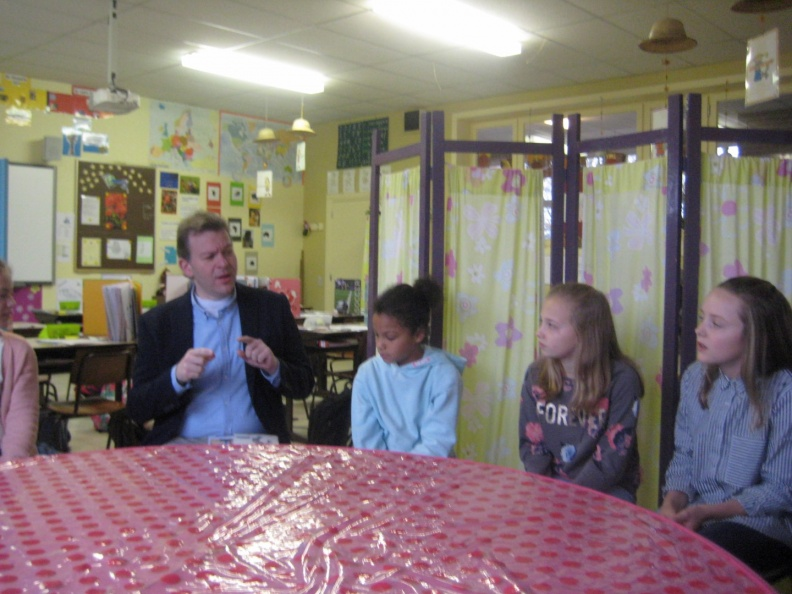 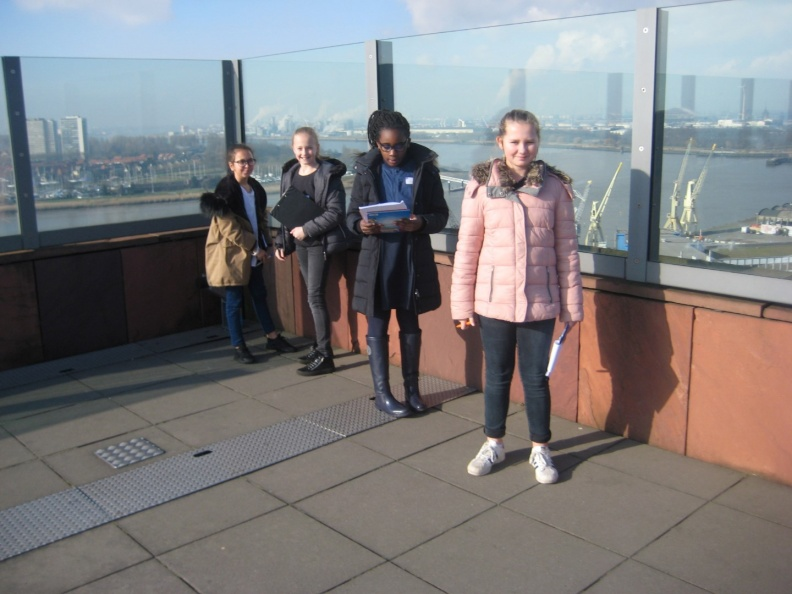 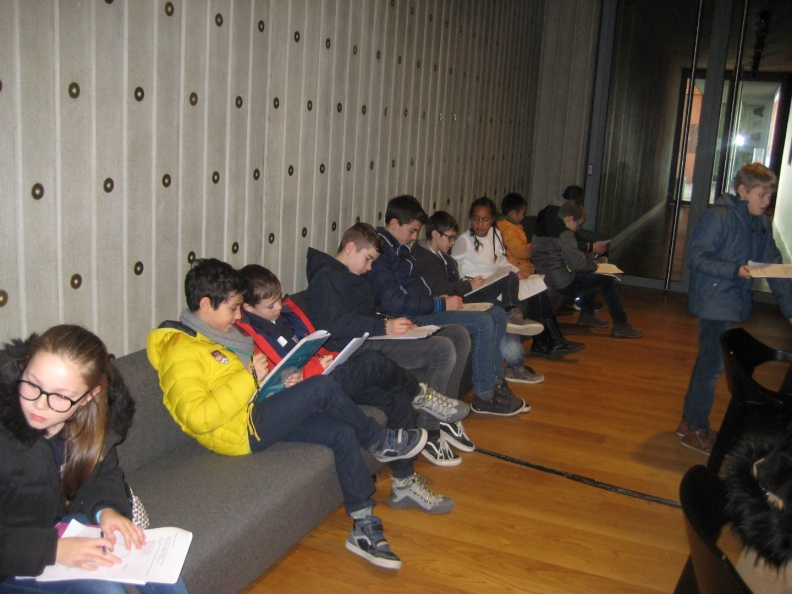 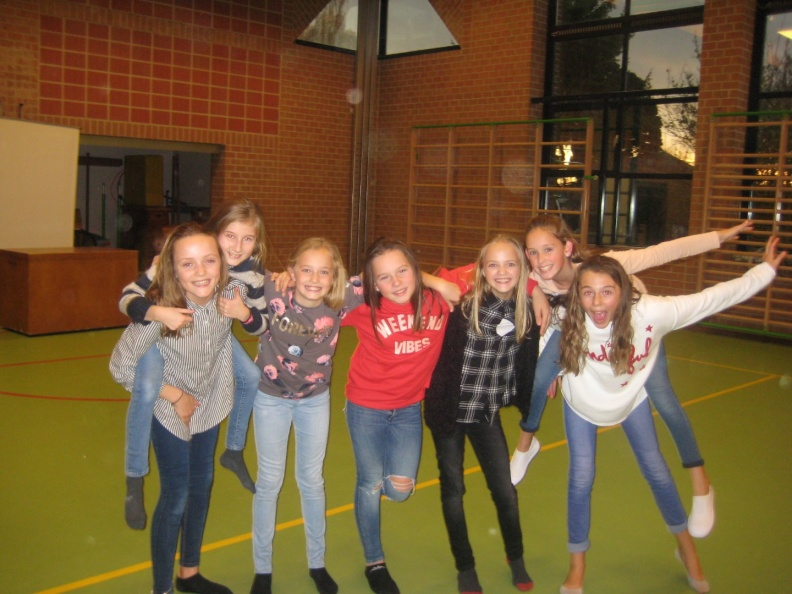 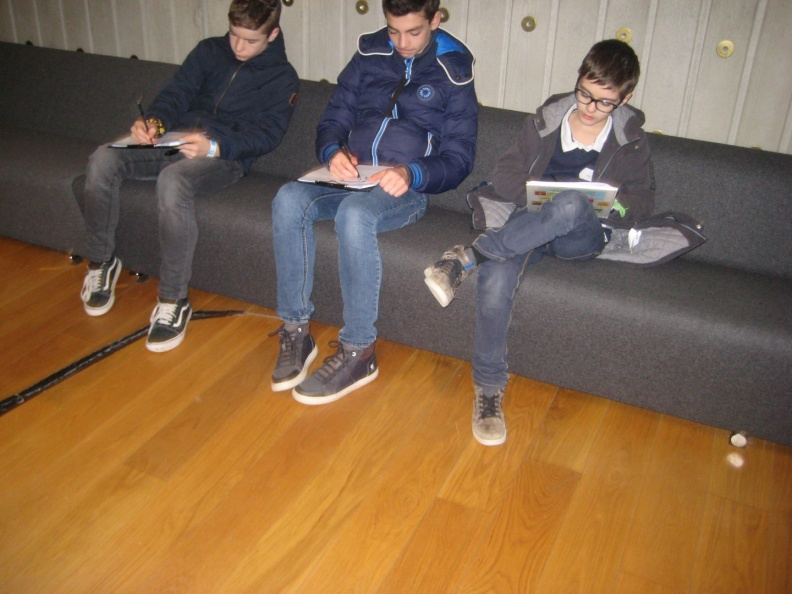 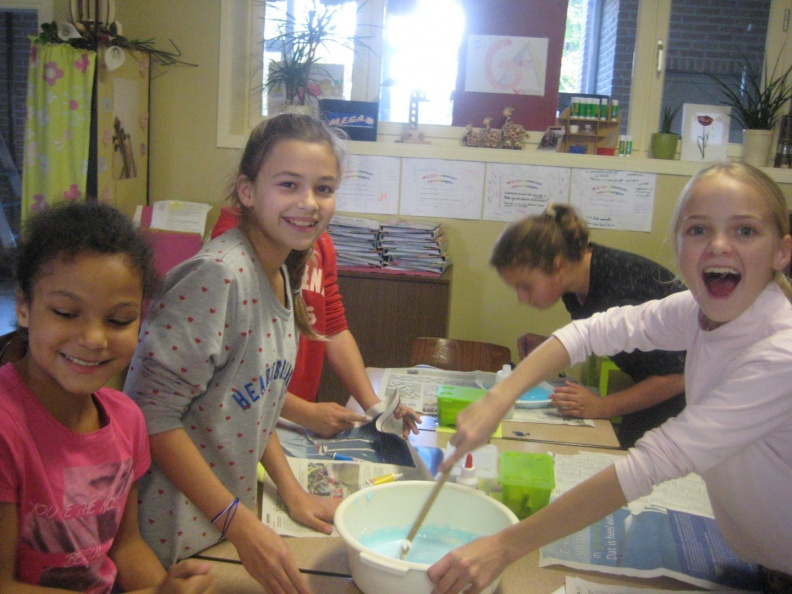 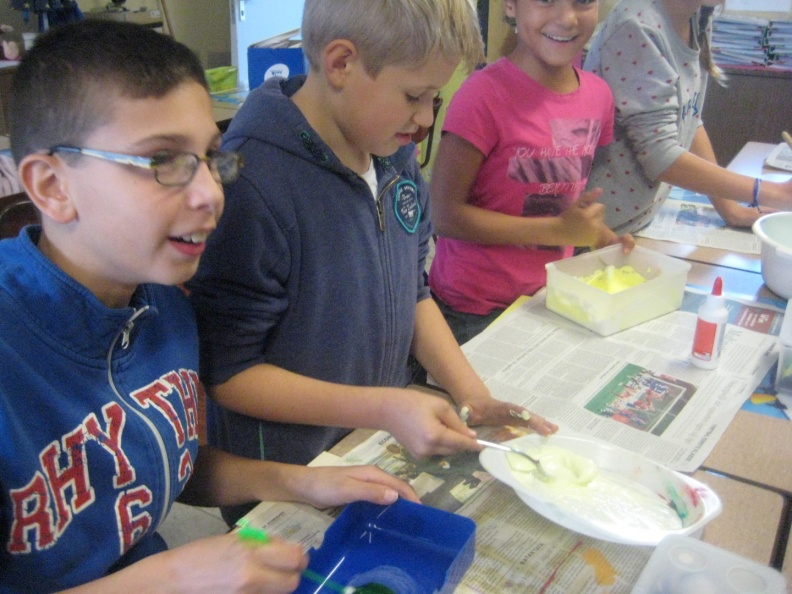 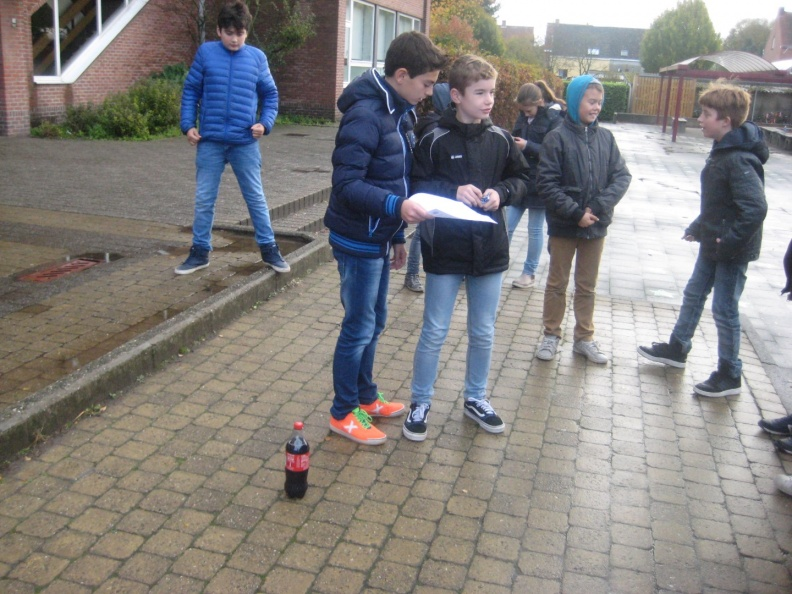 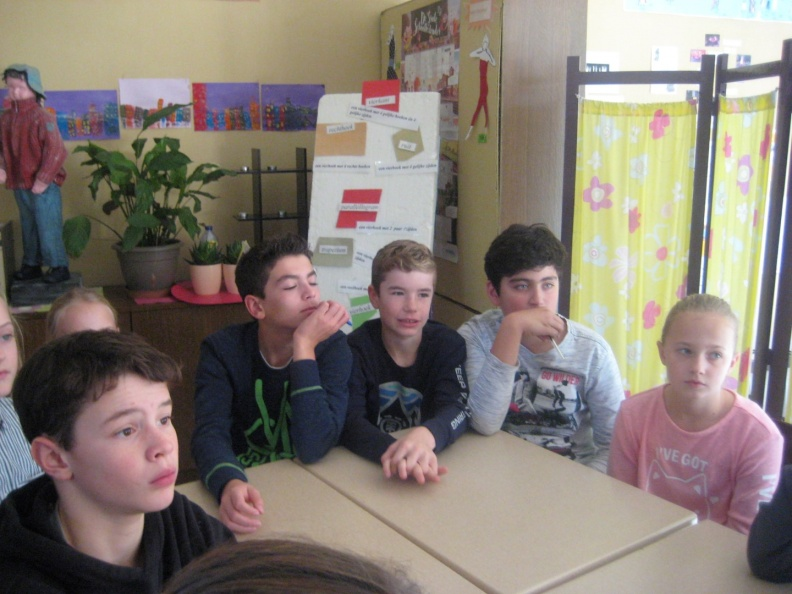 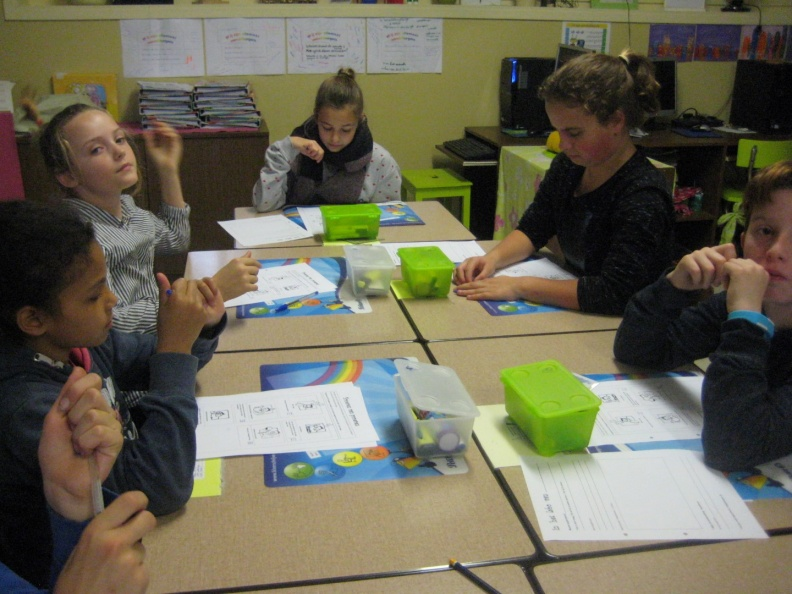 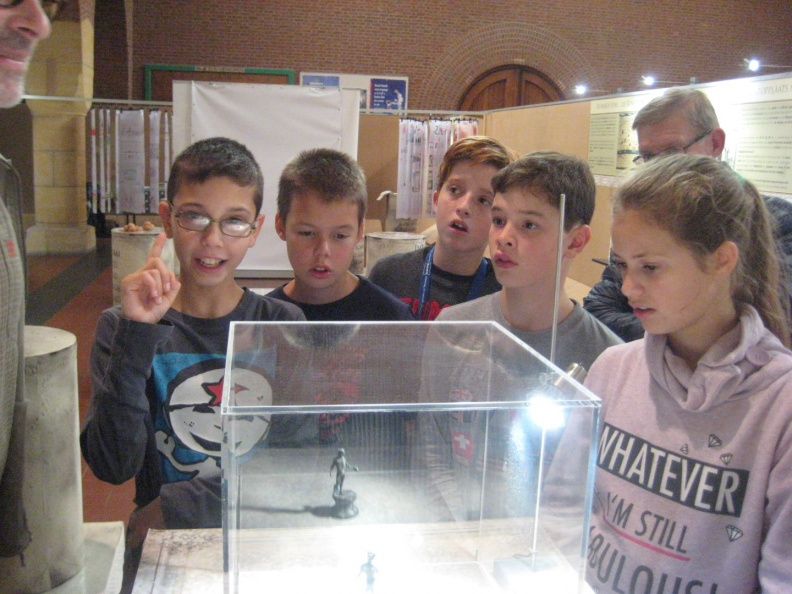 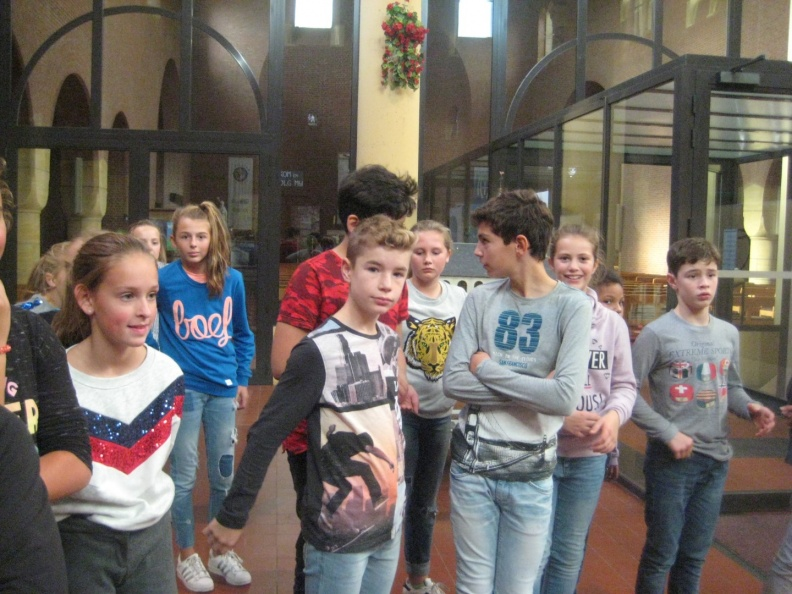 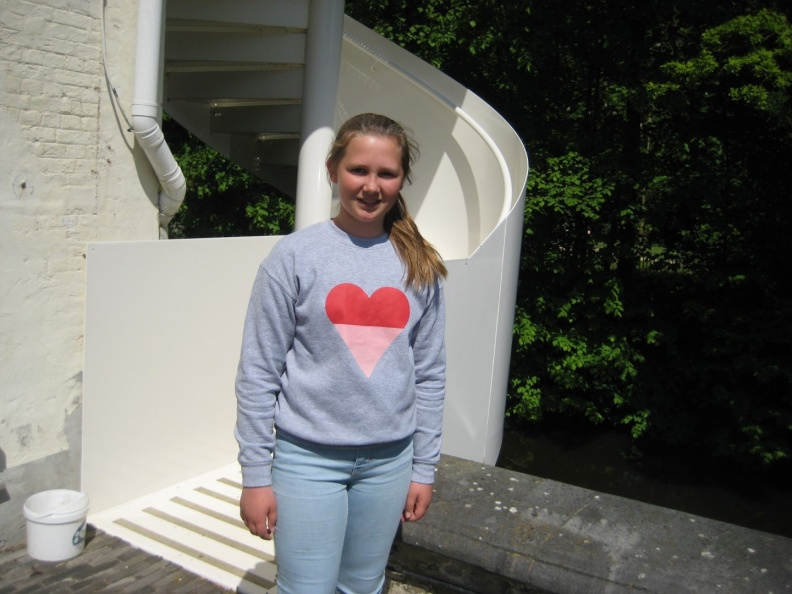 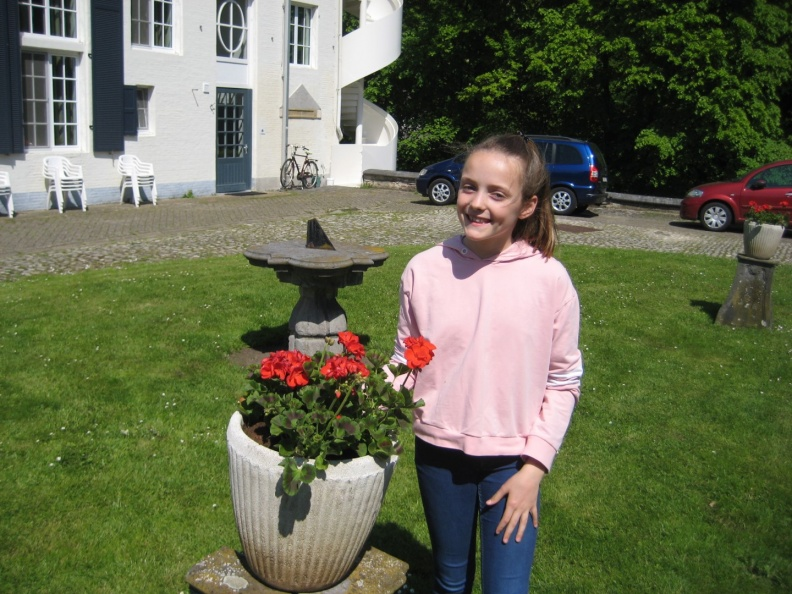 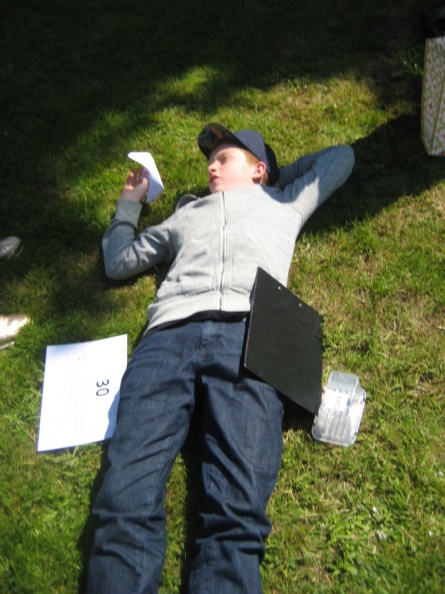 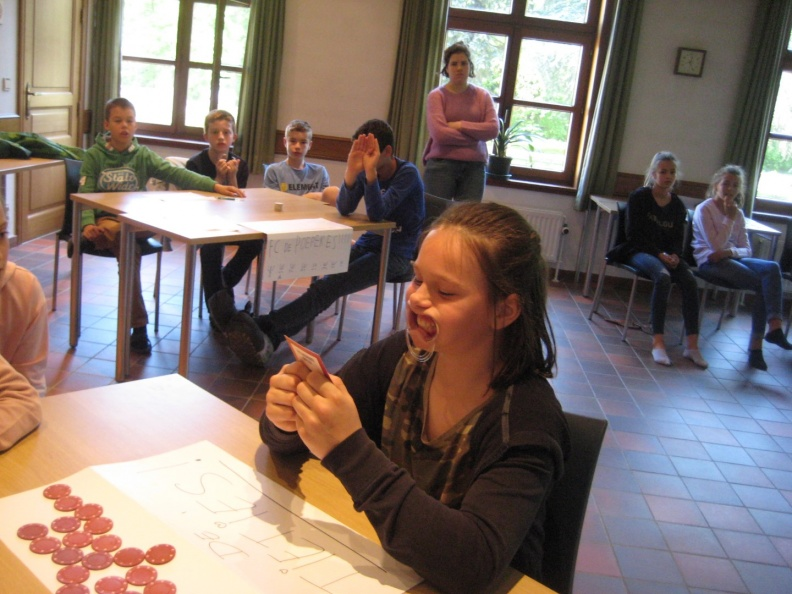 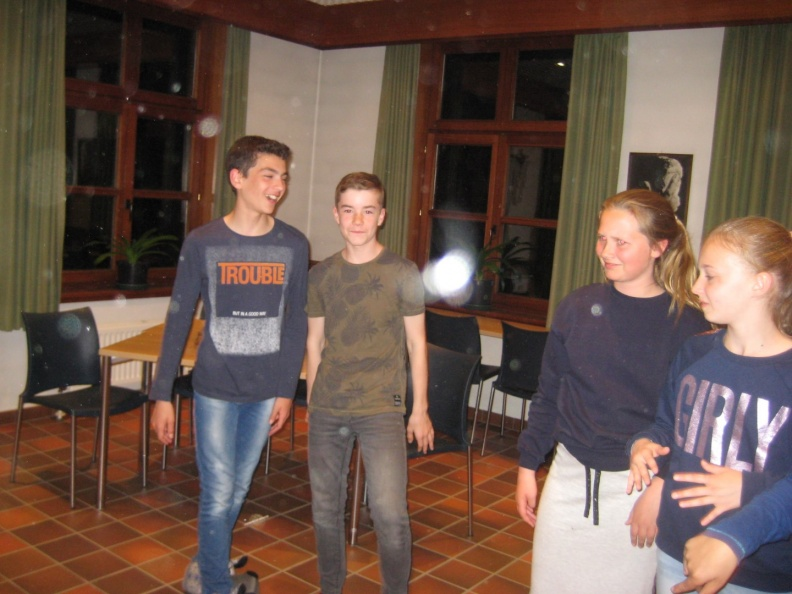 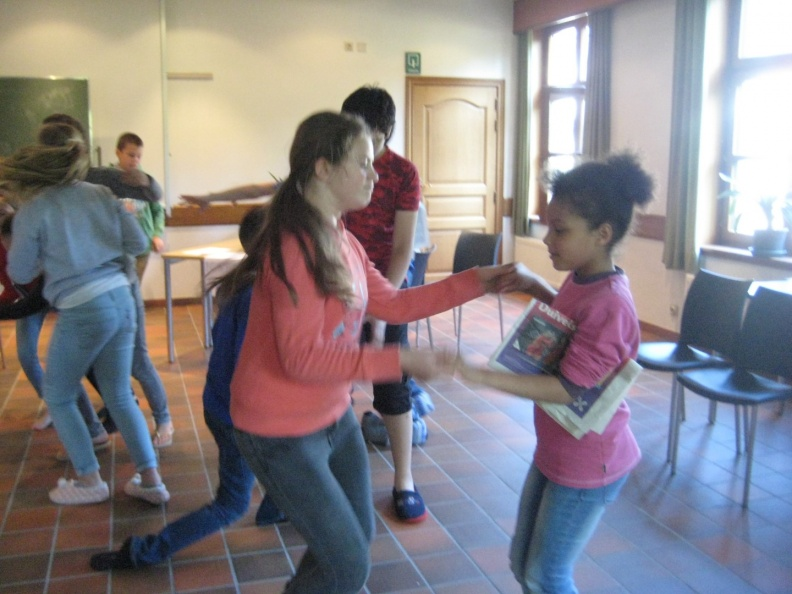 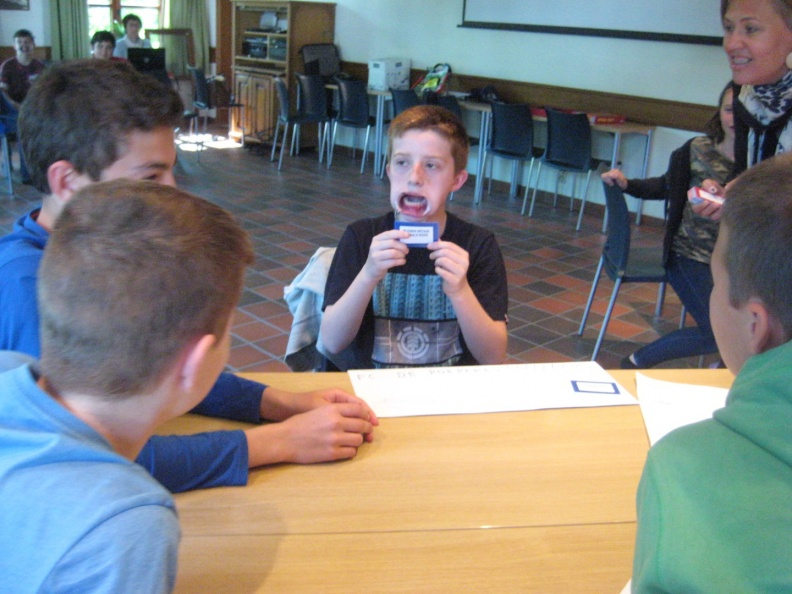 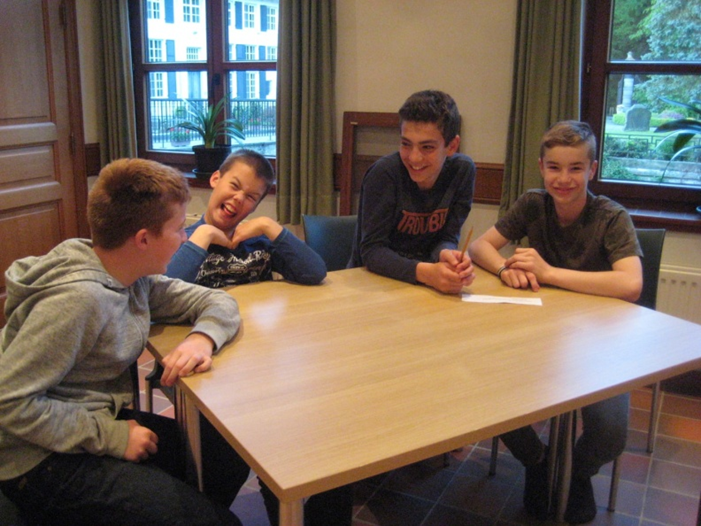 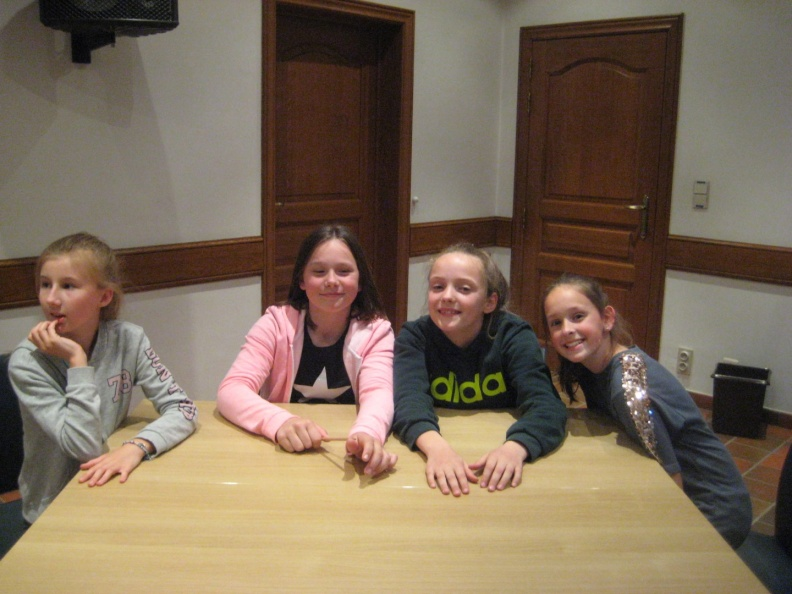 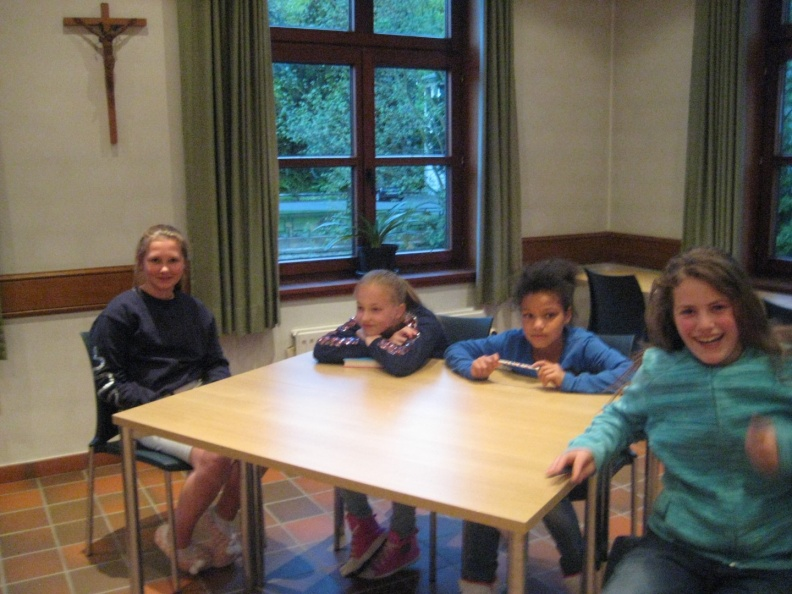 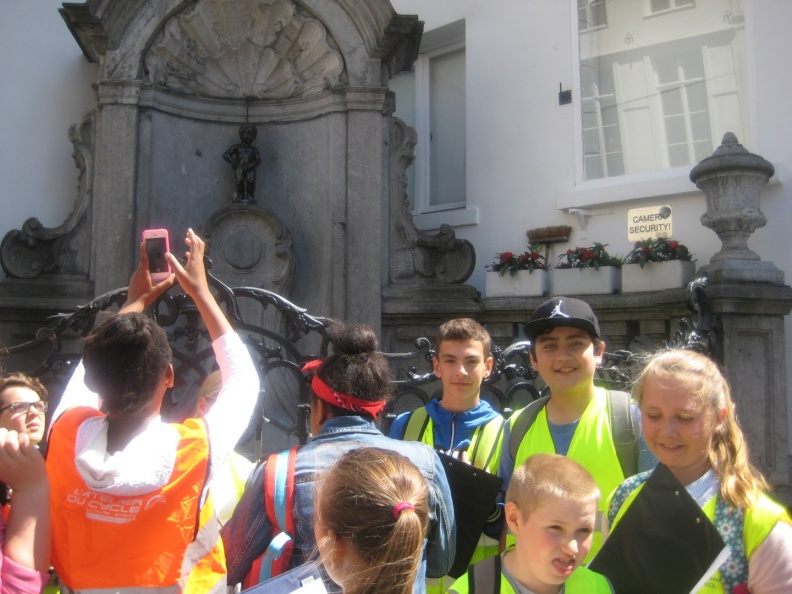 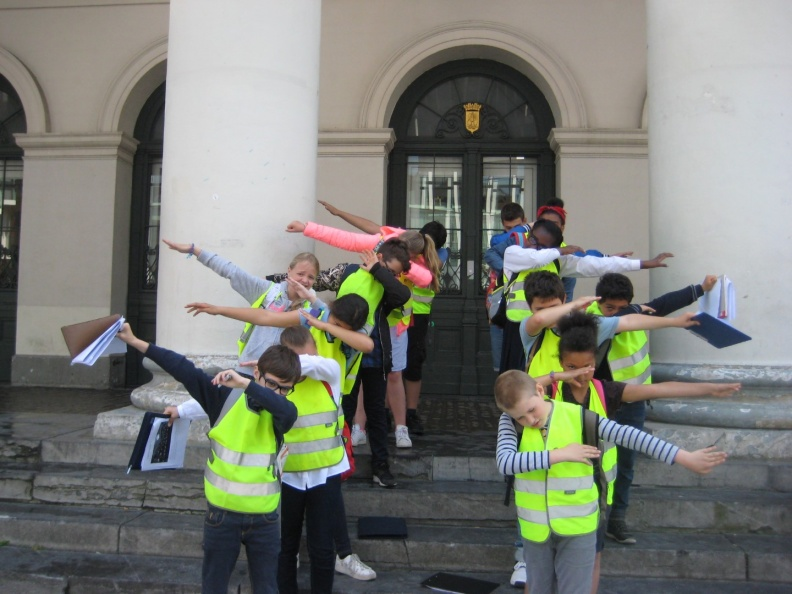 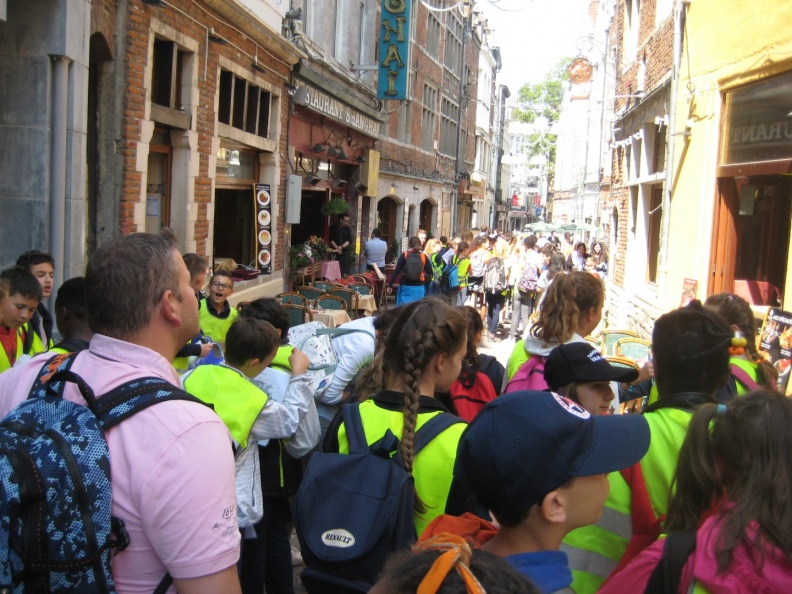 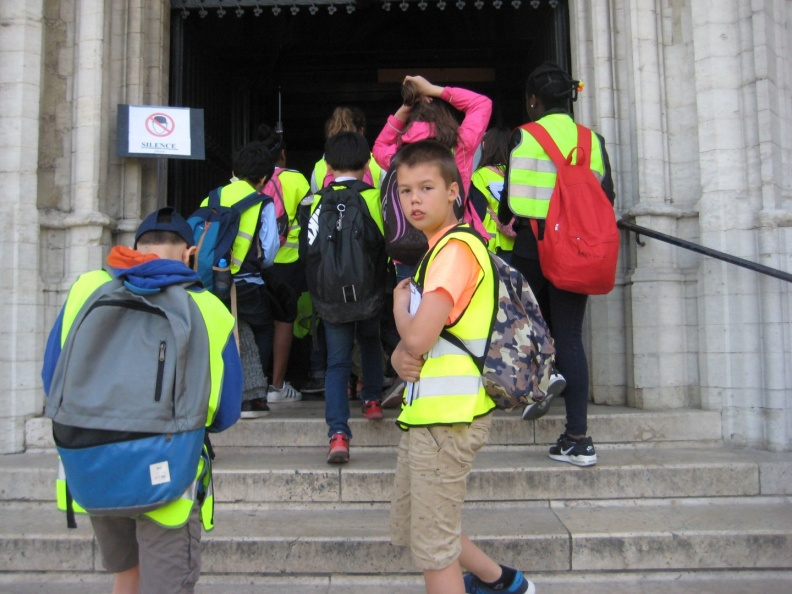 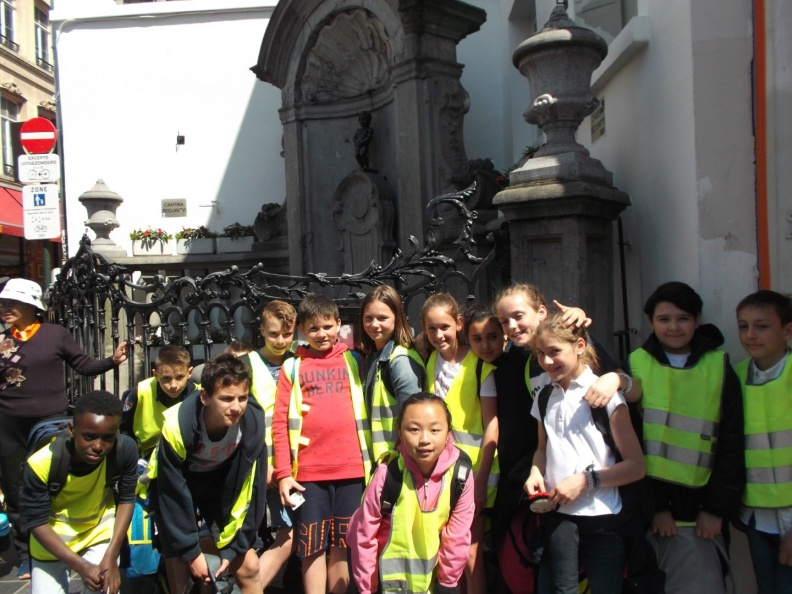 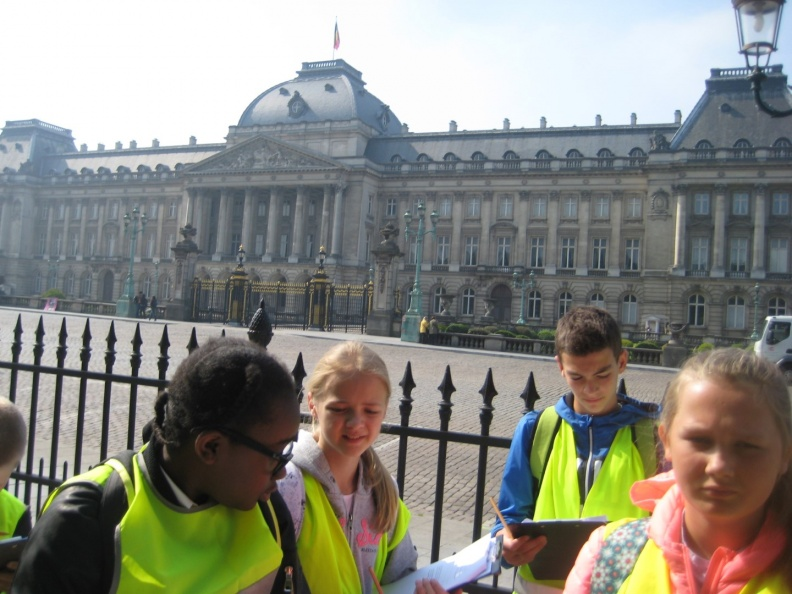 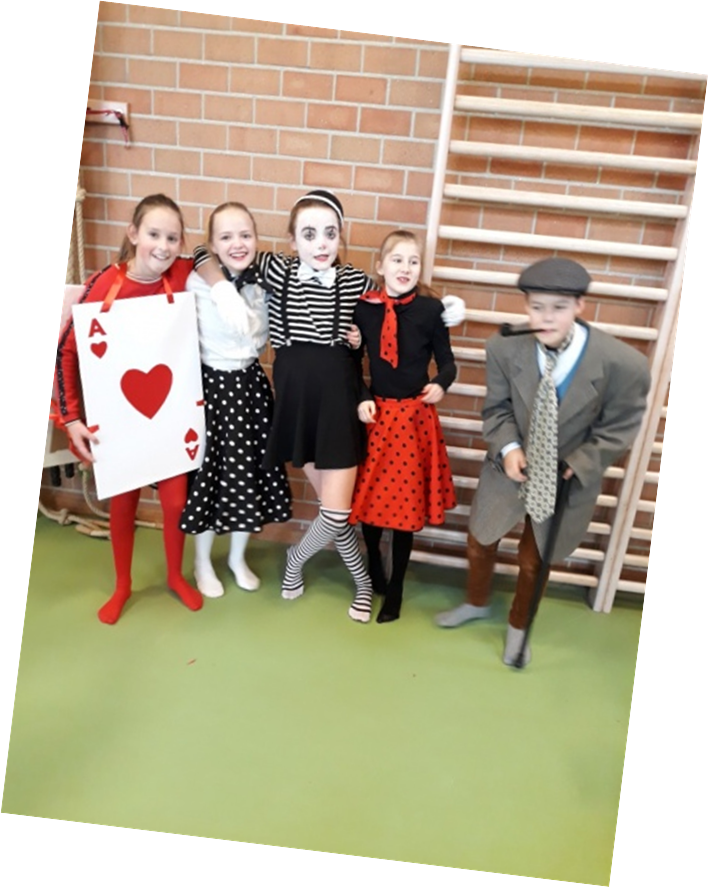 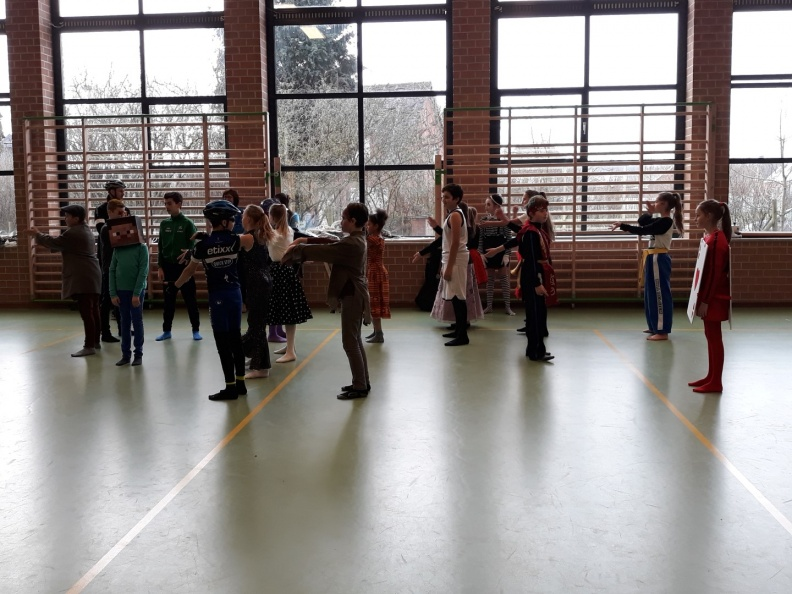 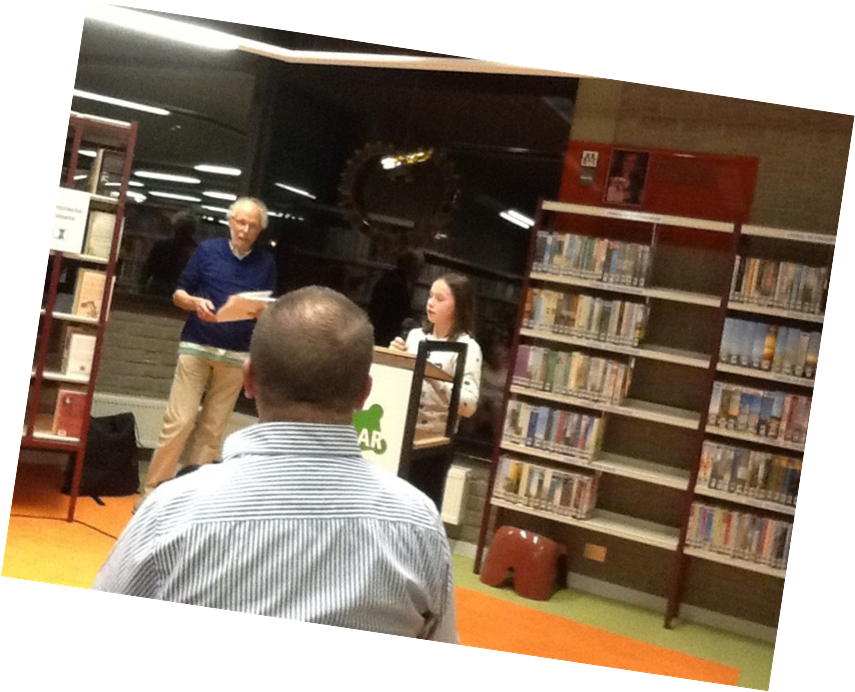 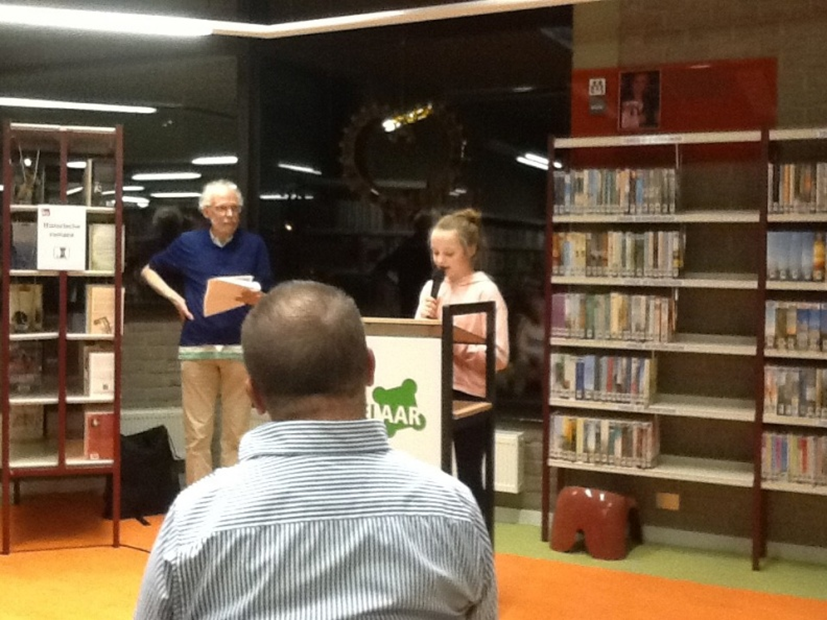 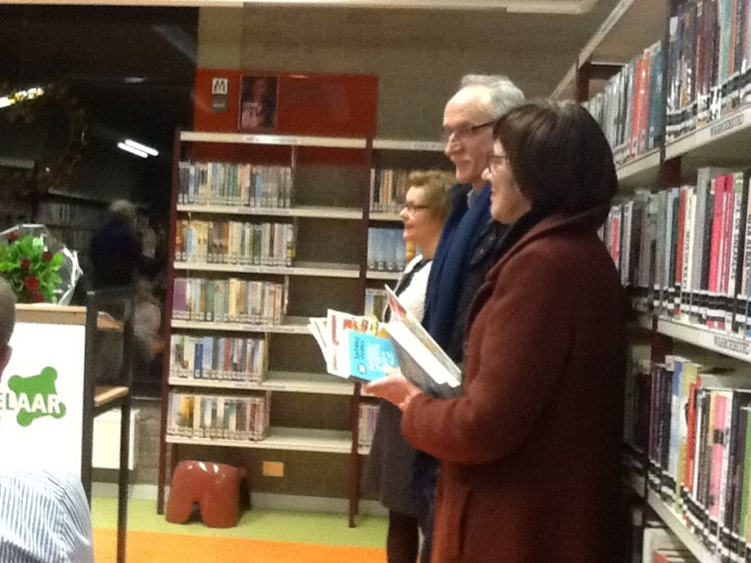 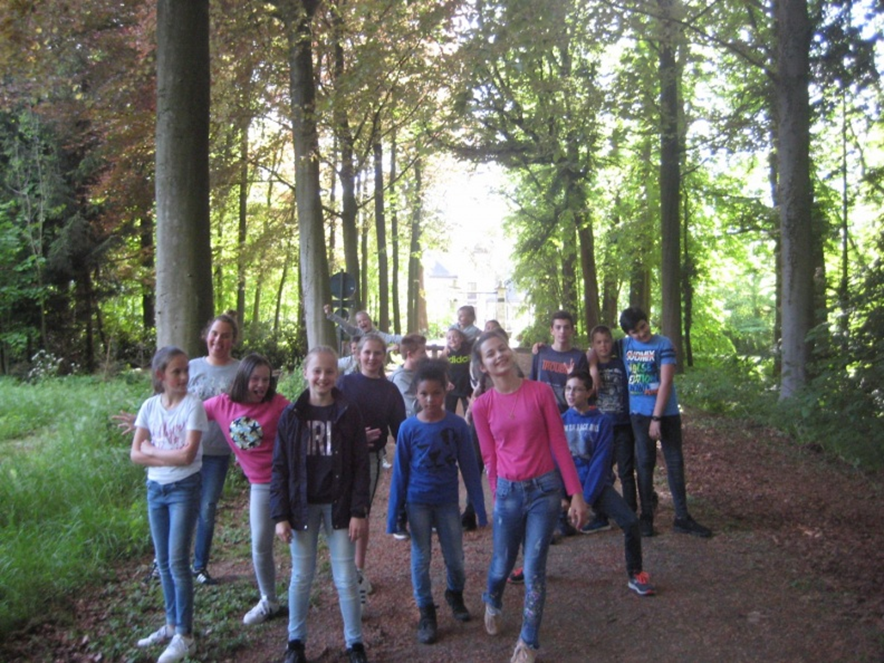 Bedankt voor het laatste jaar van onze basisschool leuk te eindigen
Liefste juf, 
Het was een SUPER jaar!
We hebben veel  gelachen, 
Maar toch ook het één en ander GELEERD…
                       DANK JE WEL!